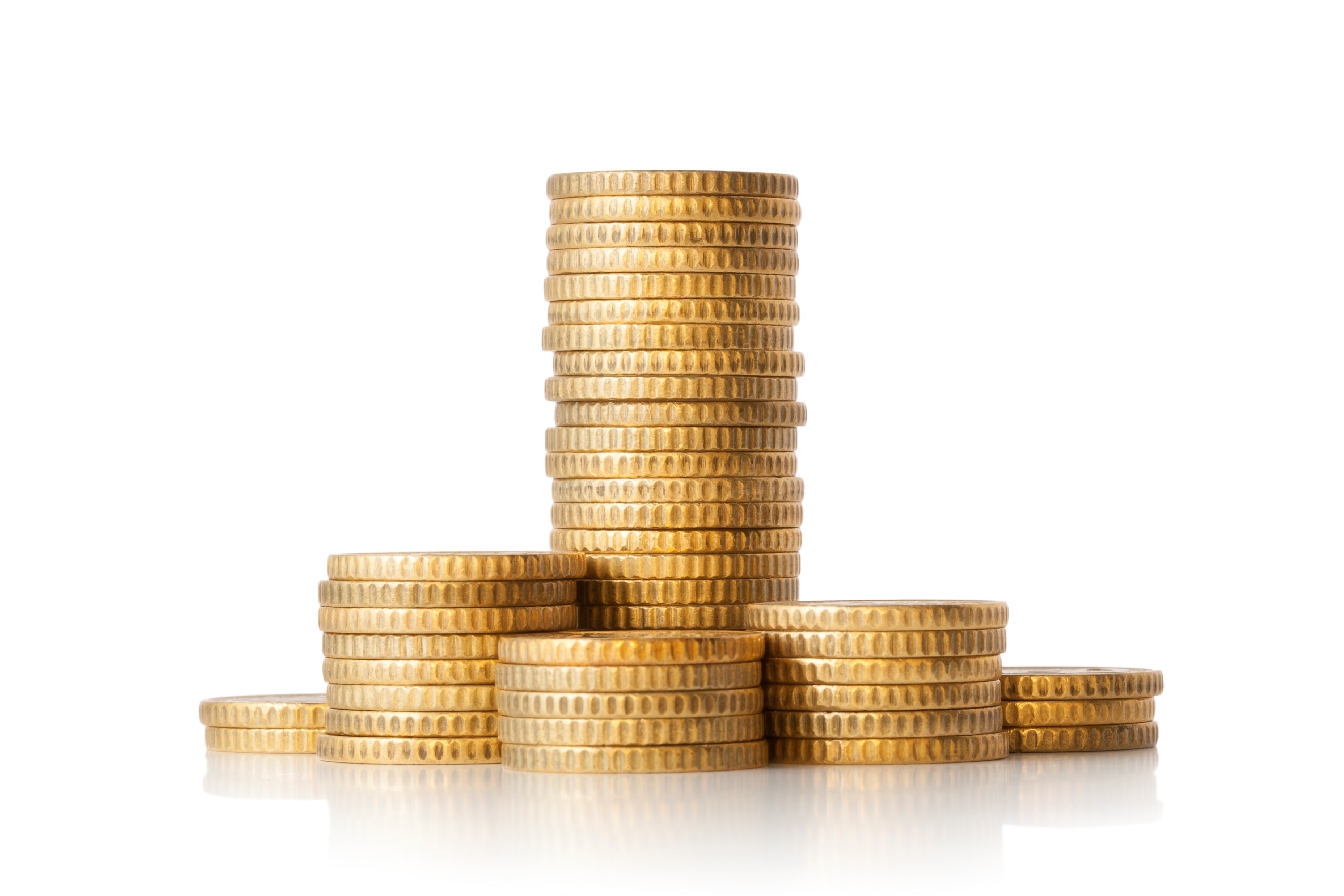 HOTMA
HOTMA
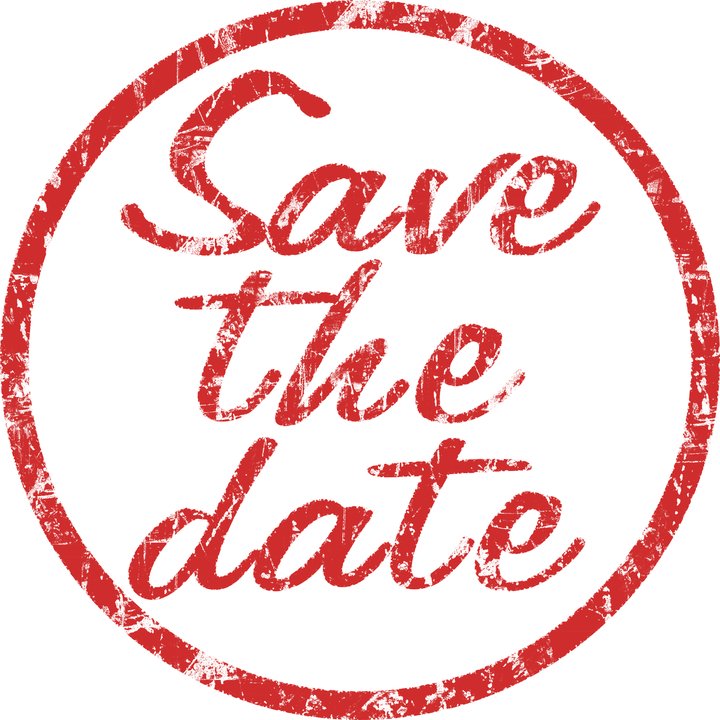 January 1, 2025

Everyone must use HOTMA
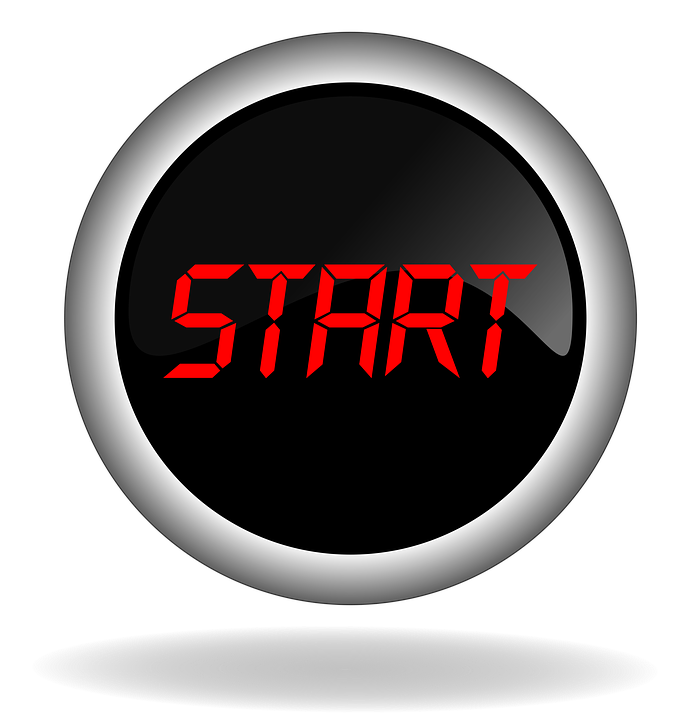 HOTMA
January 1, 2024

Once AHFA is ready, which we are, you can begin to use HOTMA
HOTMA
What is different?

Income Hierarchy
Exclusions for Net Family Assets and Income
Nonrecurring Income is defined differently
Student Financial Assistance
Alimony & Child Support
Number of Pay-Stubs
Passbook Rate 
Assets
HOTMA
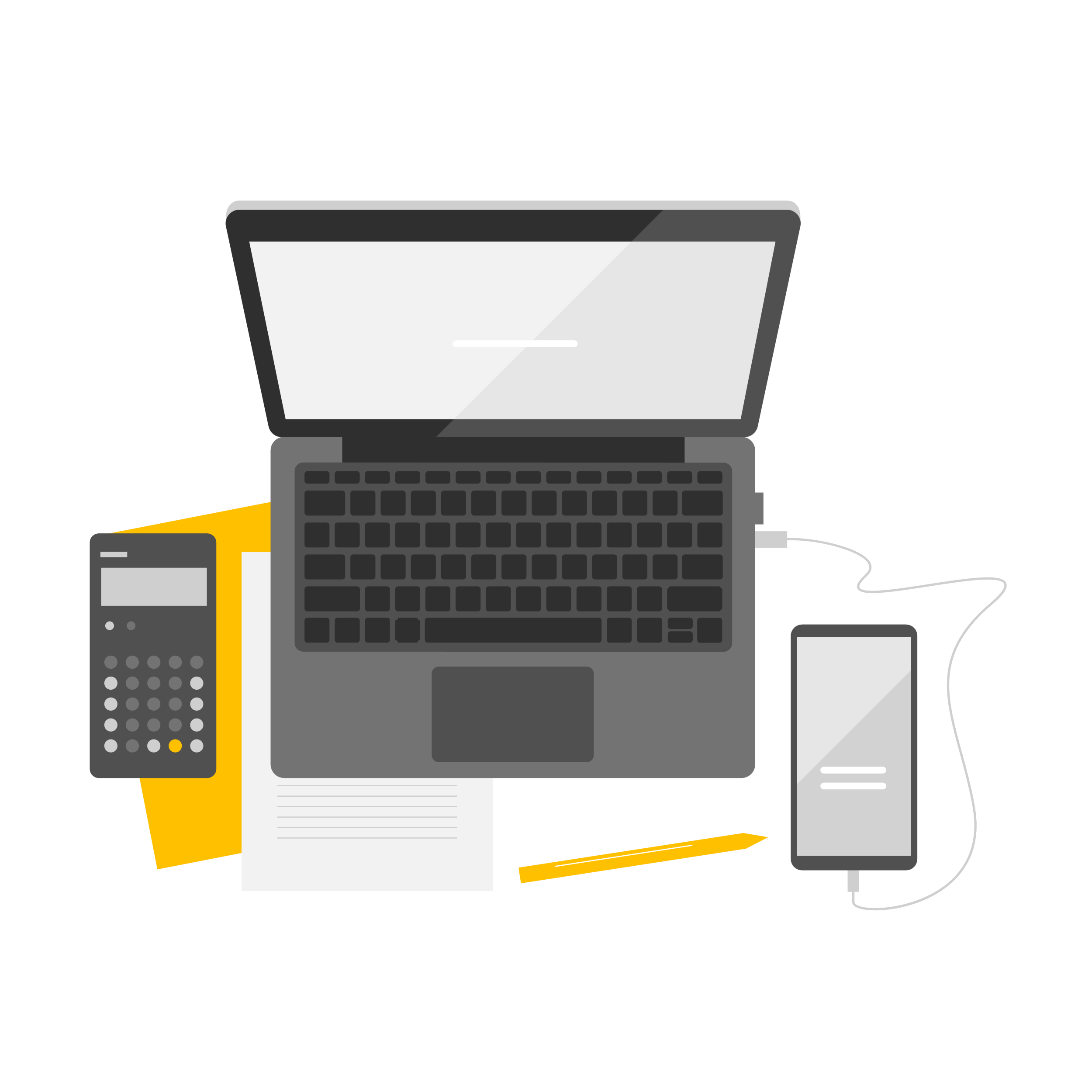 AHFA has updated the following forms to comply with HOTMA regulations:
Tenant Income Certification
$50,000 & Under Asset Certification
Alimony-Child Support Certification

The forms are available at www.ahfa.com
Income Hierarchy
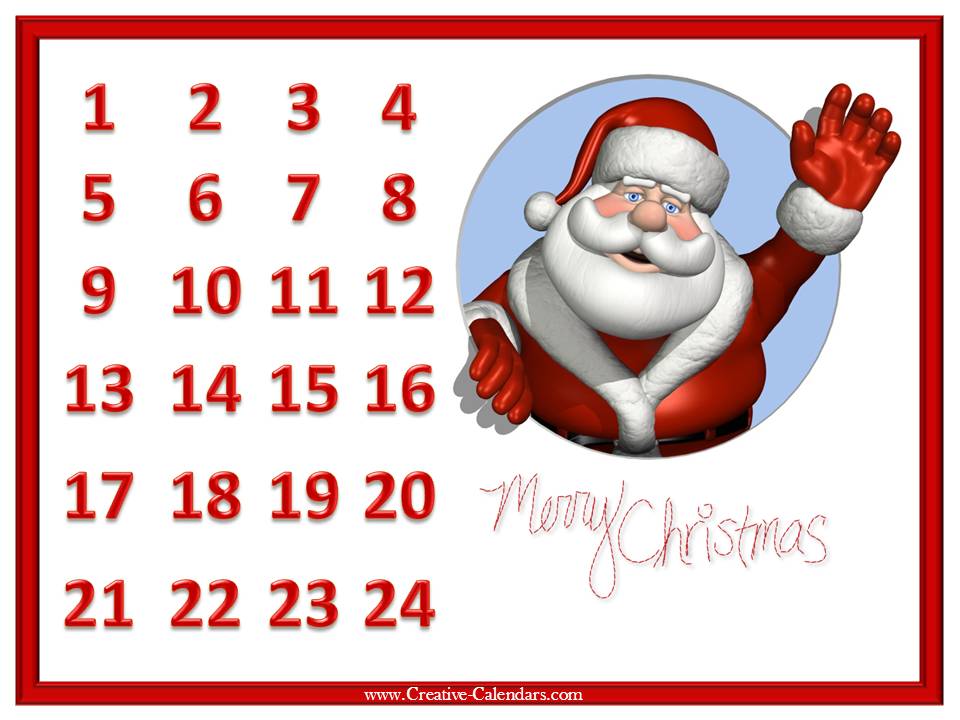 6, 5, 4, 3, 2, 1

Highest to Lowest
This Photo by Unknown Author is licensed under CC BY-SA
Income Hierarchy
#6
Enterprise Income Verification (EIV)

EIV is not allowed in the Housing Credit program
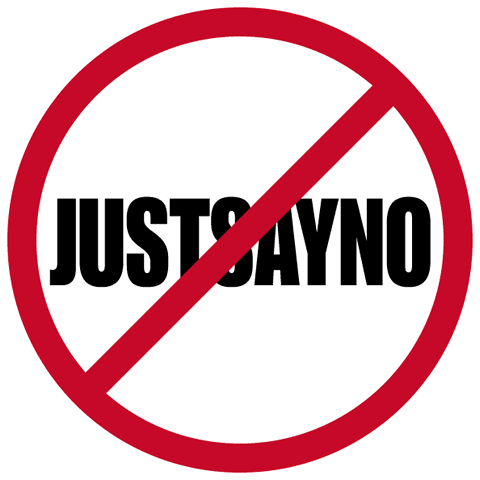 This Photo by Unknown Author is licensed under CC BY-NC
Income Hierarchy
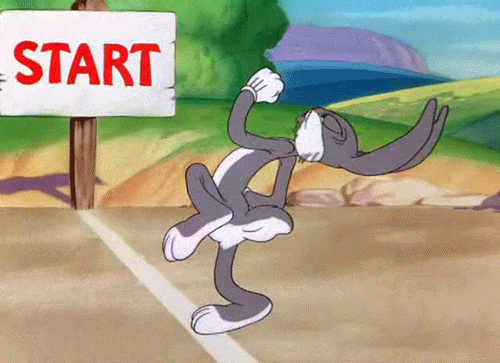 #5
Upfront Income Verification (UIV) using non-EIV system.
Examples:
The Work Number
Web-Based State Benefit Systems
This Photo by Unknown Author is licensed under CC BY-SA-NC
Income Hierarchy
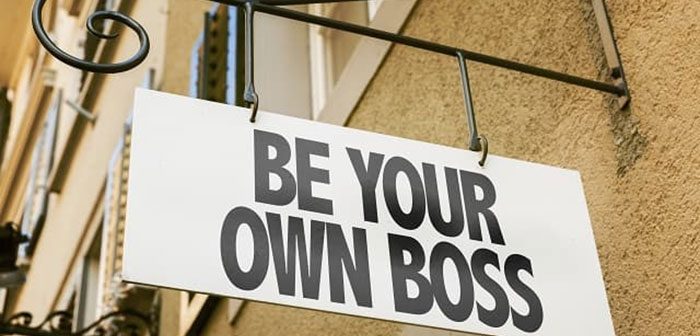 #4
Written, 3rd party Verification from the Source (aka “tenant-provided verification“)
Example:
Self-Employment
Go Fund Me Account
Veterans Benefits
Pay Stubs
Letter of Hire
SSA Benefit Letter
Bank Statements
This Photo by Unknown Author is licensed under CC BY
Income Hierarchy
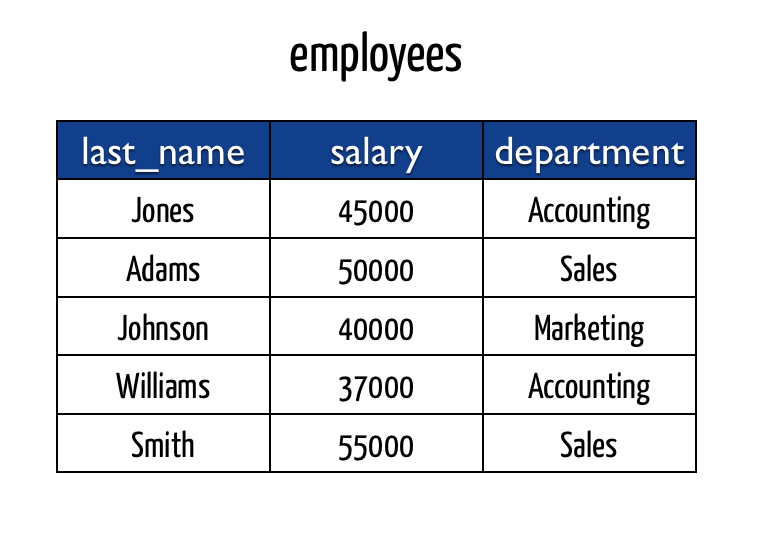 #3
Written, 3rd Party Verification Form
This Photo by Unknown Author is licensed under CC BY-SA-NC
Income Hierarchy
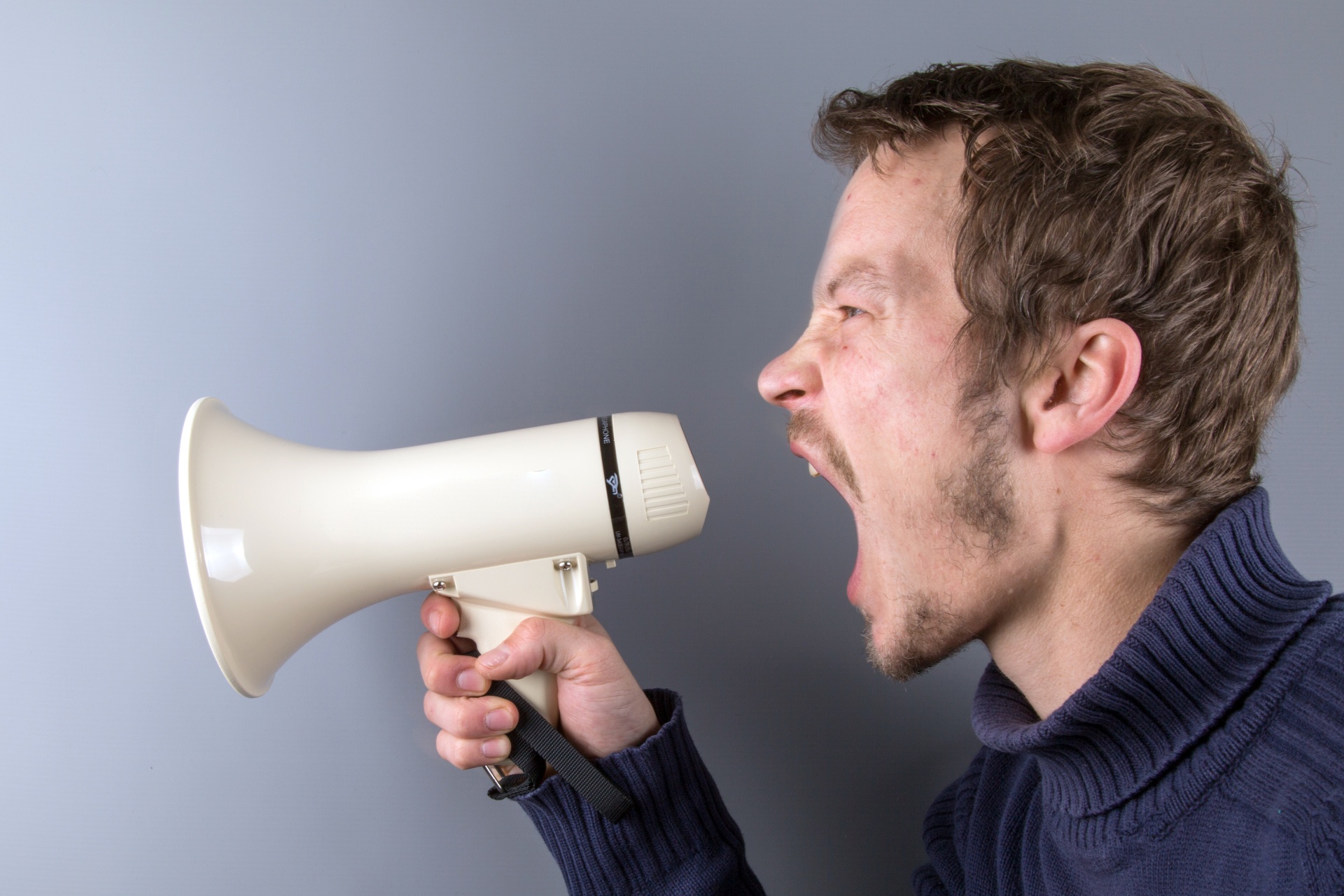 #2
Oral 3rd Party Verification
Contacting the Income Source via telephone or in-person
This type must be documented in the file with the following:
Date and Time of the call or visit
Name of Contact Person and their telephone #
Confirmed Information
Income Hierarchy
#1
Self-Certification (not a 3rd party verification)
Use as a last resort when unable to obtain any type of 3rd party verification
Must Document the File with the following:
Why 3rd party verification was not available
Not required to be notarized, but it is recommended to use language to ensure the individual knows the consequences of knowingly providing false information
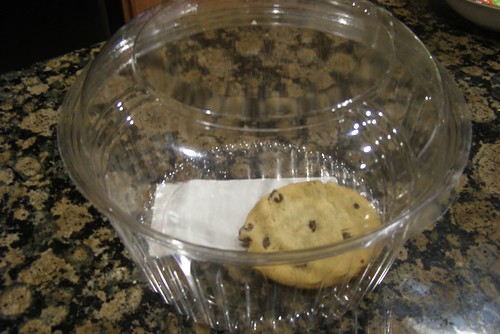 This Photo by Unknown Author is licensed under CC BY-NC
Net family assets are defined as the net cash value of all assets owned by the family, after deducting reasonable costs that would be incurred in disposing of real property, savings, stocks, bonds, and other forms of investment, except as excluded.
Net Family Assets
Exclusions from Net Family Assets
Required exclusions from net family assets include the following: 
The value of necessary items of personal property. 
The value of all non-necessary items of personal property with a total combined value of $50,000 or less, annually adjusted for inflation. 
The value of any account under a retirement plan recognized as such by the Internal Revenue Service, including Individual Retirement Accounts (IRAs), employer retirement plans (e.g., 401(k), 403(b)), and retirement plans for self-employed individuals. 
The value of real property that the family does not have the effective legal authority to sell in the jurisdiction in which the property is located. Examples of this include but are not limited to: co-ownership situations (including situations where one owner is a victim of domestic violence), where one party cannot unilaterally sell the real property; property that is tied up in litigation; inherited property in dispute.
Exclusions from Net Family Assets
Any amounts recovered in any civil action or settlement based on a claim of malpractice, negligence, or other breach of duty owed to a family member arising out of law that resulted in a member of the family being a person with disabilities. 
The value of any Coverdell education savings account under section 530 of the Internal Revenue Code of 1986; the value of any qualified tuition program under section 529 of such Code; and the amounts in, contributions to, and distributions from any Achieving a Better Life Experience (ABLE) account authorized under section 529A of such code. 
The value of any “baby bond” account created, authorized, or funded by the federal, state, or local government (money held in trust by the government for children until they are adults). 
Interests in Indian trust land.
Equity in a manufactured home where the family receives assistance under 24 CFR Part 982. 
Equity in property under the Homeownership Option for which a family receives assistance under 24 CFR Part 982. 
Family Self-Sufficiency accounts. 
Federal tax refunds or refundable tax credits for a period of 12 months after receipt by the family. 
The full amount of assets held in an irrevocable trust. 
The full amount of assets held in a revocable trust where a member of the family is the beneficiary, but the grantor/owner and trustee of the trust is not a member of the participant family or household.
Exclusions from Net Family Assets
This is not an Exhaustive List.
Car(s)/vehicle(s) that a family relies on for transportation for personal or business use (e.g., bike, motorcycle, skateboard, scooter) 
Furniture, carpets, linens, kitchenware 
Common appliances 
Common electronics (e.g., radio, television, DVD player, gaming system) 
Clothing 
Personal effects that are not luxury items (e.g., toys, books) 
Wedding and engagement rings 
Jewelry used in religious/cultural celebrations and ceremonies 
Religious and cultural items 
Medical equipment and supplies 
Health care–related supplies 
Musical instruments used by the family 
Personal computers, phones, tablets, and related equipment 
Professional tools of trade of the family, for example professional books 
Educational materials and equipment used by the family, including equipment to accommodate persons with disabilities 
Equipment used for exercising (e.g., treadmill, stationary bike, kayak, paddleboard, ski equipment)
Example: Necessary Personal Property
This is not an Exhaustive List.
Recreational car/vehicle not needed for day-to-day transportation (campers, motorhomes, travel trailers, all-terrain vehicles (ATVs)) 
Bank accounts or other financial investments (e.g., checking account, savings account, stocks/bonds) 
Recreational boat/watercraft 
Expensive jewelry without religious or cultural value, or which does not hold family significance 
Collectibles (e.g., coins/stamps) 
Equipment/machinery that is not used to generate income for a business 
Items such as gems/precious metals, antique cars, artwork, etc.
Example: Non-Necessary Personal Property
Income exclusions can be found at 24 CFR Section 5.609(b) and AHFA’s compliance manual.  Ex. Nonrecurring Income
Income Inclusions
Non-Recurring Income
The nonrecurring income exclusion replaces the former exclusion for temporary, nonrecurring, and sporadic income (including gifts), but it provides a narrower definition of excluded income in contrast to the former broad exclusion of temporary, nonrecurring, or sporadic income. 
Income that will not be repeated beyond the coming year (i.e., the 12 months following the effective date of the certification), based on information provided by the family, is considered nonrecurring income and is excluded from annual income. 
However, income received as an independent contractor, day laborer, or seasonal worker is not excluded from income under § 5.609(b)(24), even if the source, date, or amount of the income varies.
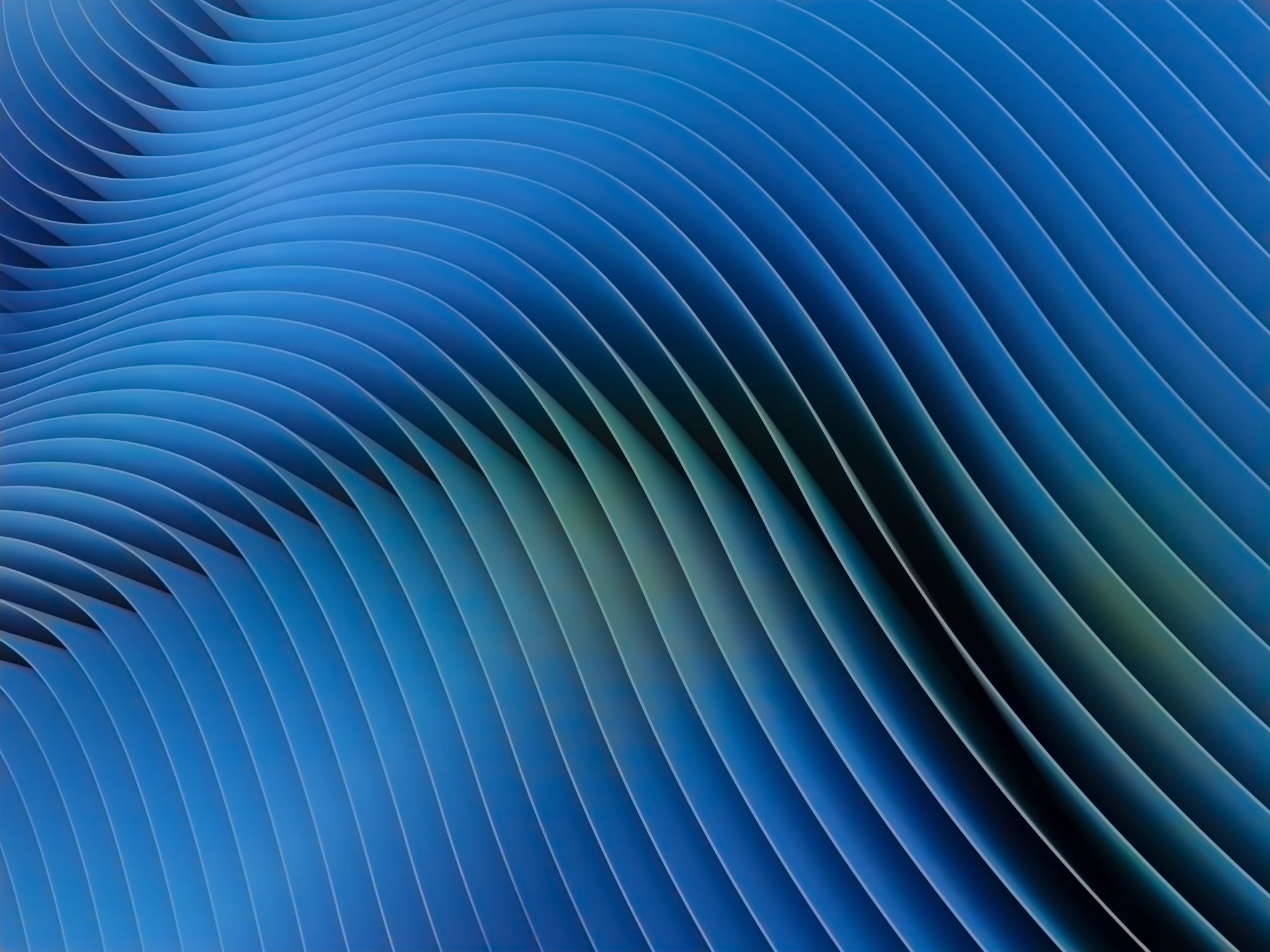 Non-Recurring Income
Non-Recurring Income
Example
Example
Example
Higher Education Act (HEA) of 1965

Certain types of student financial assistance are to be excluded in determining eligibility for benefits made available through federal, state, or local programs financed with federal funds. The types of financial assistance listed below are considered 479B student financial assistance programs; however, this list is not exhaustive, and 479B will be updated as of July 1, 2024.
Student Assistance
Student Assistance
This list is not exhaustive and will be updated:
Federal Pell Grants
Teach Grants
Federal Work Study Programs
Federal Perkins Loans
Student financial assistance received under the Bureau of Indian Education 
Higher Education Tribal Grant; 
Tribally Controlled Colleges or Universities Grant Program; 
Employment training program under section 134 of the Workforce Innovation and Opportunity Act (WIOA)
Student Assistance
Other Student Financial Assistance 
Other student financial assistance includes grants or scholarships received from the following sources: 
The Federal government; 
A state (including U.S. territories), Tribe, or local government; 
A private foundation registered as a nonprofit under 26 U.S.C. 501(c)(3); 
A business entity (such as a corporation, general partnership, limited liability company, limited partnership, joint venture, business trust, public benefit corporation, or nonprofit entity); or 
An institution of higher education.
Student Assistance – Non-Section 8 Programs
All assistance received under 479B of the HEA by students participating in the Public Housing or non–Section 8 programs is excluded from income. 
Other student financial assistance received by the student that, either by itself or in combination with HEA assistance, exceeds the actual covered costs is not excluded from income.
Student Assistance – Non-Section 8 Programs
Student Assistance – Non-Section 8 Programs
The formula for calculating the amount of other student financial assistance that is excluded from income always begins with deducting the assistance received under 479B of the HEA from the total actual covered costs, because the 479B assistance is intended to pay the student’s actual covered costs.
Student Assistance – Non-Section 8 Programs
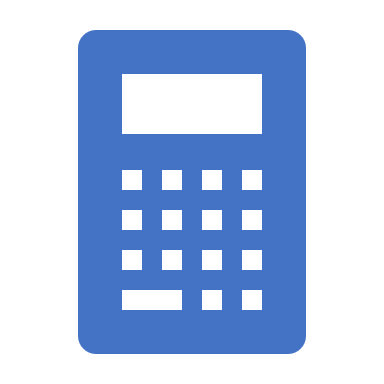 Steps in Calculating Amount of Other Student Financial Assistance 

Step 1: Subtract the amount received under section 479B of the HEA from the actual covered costs to arrive at the amount of actual covered costs exceeding section 479B assistance. 	
Step 2: Subtract the actual covered costs exceeding section 479B assistance from the amount of other student financial assistance to arrive at the amount of student financial assistance included in income.
Example
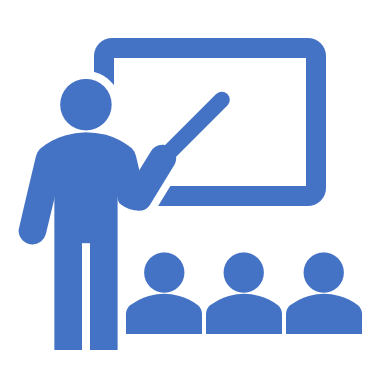 Juan is a full-time student, and he received the following grants and scholarships to cover his first year of college: 
Federal Pell Grant: $25,000; 
University Scholarship: $15,000; 
Rotary Club Scholarship: $3,000. 	

Total assistance received under 479B of HEA: $25,000 (Federal Pell Grant) 
Total other student financial assistance received: $18,000 	
Juan’s actual covered costs: $28,000
Step 1: Determine amount of actual covered costs exceeding section 479B assistance. 
$28,000 (actual covered costs) minus $25,000 (total assistance received under 479B of HEA) equals $3,000 	
Step 2: Determine amount of student financial assistance to include in income. 
$18,000 (other student financial assistance received) minus $3,000 (actual covered costs exceeding section 479B assistance) equals $15,000 (if negative, then use $0) 	
Amount of student financial assistance included in Juan’s income: $15,000
Example
Example
Example
Example
Example
Example
Example
Dante is a full-time student, and he received the following amounts to cover his first year of college: Federal Pell Grant: $9,000; Federal Perkins Loan: $13,000; Local Library Scholarship: $1,000.
Example
Example
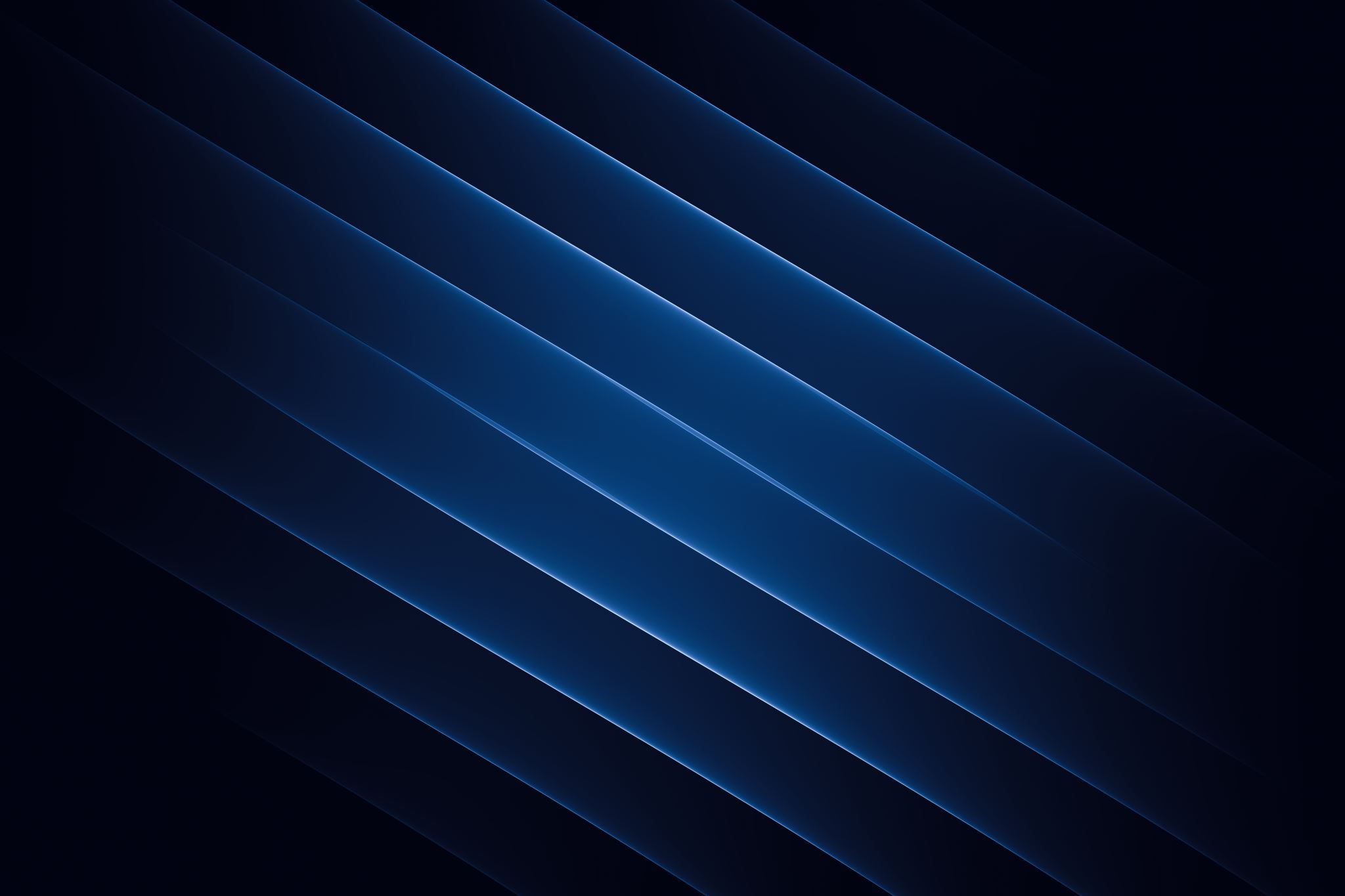 Example
Student Assistance – Section 8
Student Assistance – Section 8
Student Assistance – Section 8
Student Assistance – Section 8
Example
Example
Example
Example
Example
Example
Example
Example
Example
Alimony & Child Support
Number of Paystubs
Owners are required to obtain a minimum of two current and consecutive pay stubs for determining annual income from wages
Passbook Rate
HUD will annually publish a passbook rate based on the Federal Deposit Insurance Corporation (FDIC) National Deposit Rate for savings accounts, which is an average of national savings rates published on a monthly basis. 

For 2024, the passbook rate is 0.40 percent.
Assets
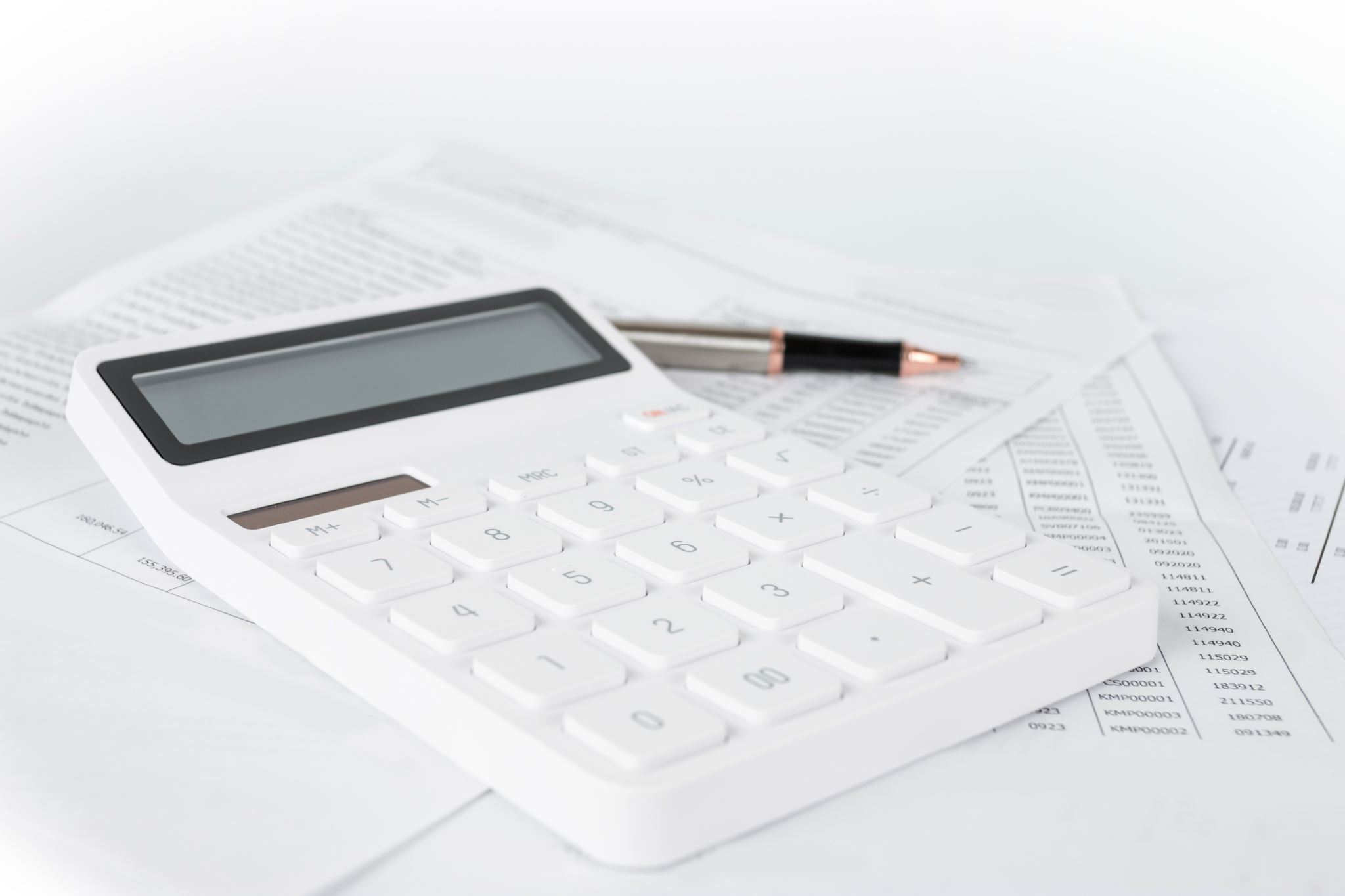 Actual and Imputed Income from Assets
Actual Income 
Actual income from assets is always included in a family’s annual income, regardless of the total value of net family assets or whether the asset itself is included or excluded from net family assets, unless that income is specifically excluded by 24 CFR § 5.609(b). 
Income or returns from assets are generally considered to be interest, dividend payments, and other actual income earned on the asset, and not the increase in market value of the asset. 
The increase in market value is relevant to the cash value of the asset for the purpose of determining total net family assets and imputing income.
Example: Actual Asset Income from an Asset Excluded from Net Family Assets
Background: 
Eugene Park owns a checking account with $3,500 that earns 0 percent interest. 
He also has a savings account with a balance of $10,000 for which he expects to earn $300 in annual interest. 
Mr. Park has no other assets. 
Because those assets are classified as non-necessary personal property, and their combined value of $13,500 does not exceed $50,000, the combined value of all non-necessary personal property is excluded from the calculation of net family assets.
The total value of Eugene Park’s net family assets is $0, and $300 is included in annual income.
Example: Actual Asset Income from an Asset Excluded from Net Family Assets
Example: Calculating Net Family Assets and Actual Asset Income when Net Family Assets Exceed $50,000
Example: Calculating Net Family Assets and Actual Asset Income when Net Family Assets Exceed $50,000
Total actual income from assets (must be included in the calculation of annual income for Sherry McNeil): $405 ($0 + $405)
Example: Calculating Net Family Assets and Actual Asset Income when Net Family Assets Exceed $50,000
Imputed Income
Imputed income from assets is no longer determined based on the greater of actual or imputed income from the assets. Instead, imputed asset income must be calculated for specific assets when three conditions are met: 
The value of net family assets exceeds $50,000 (as adjusted for inflation); 
The specific asset is included in net family assets; and 
Actual asset income cannot be calculated for the specific asset. 
If the actual income from assets can be computed for some assets but not all assets, then Owners must add up the actual income from the assets, where actual income can be calculated, then calculate the imputed income for the assets where actual income could not be calculated. 
After the owner has calculated both the actual income and imputed income, the housing provider must combine both amounts to account for income on net family assets with a combined value of over $50,000.
Imputed Income
The Jorgensen family owns a small piece of vacant land with a cash value of $25,000. 
The family also owns a savings account with a verified balance of $55,000, with an interest rate of 0 percent. 
The family’s total net assets are $80,000. 
The Owner can calculate the actual income of the savings account as $0, as seen below. 
The Owner is unable to calculate the actual income earned for the property owned by the family, because the property neither generates any income for them nor could an income amount be computed as a matter of interest or dividend earnings. 
Therefore, imputed asset income for the real property must be calculated. 
The passbook savings rate in effect is 0.40 percent.
Example: Combining Actual and Imputed Asset Income
Actual Income from savings account: $55,000 x 0 percent = $0 actual income of savings account 
Imputed income from family’s property: $25,000 x 0.004= $100 imputed income 	
Total asset income (must be included in the calculation of annual income for the Jorgensen family): $100 ($0 + $100)
Example: Combining Actual and Imputed Asset Income
The Conrad family owns a recreational boat with a Kelley Blue Book value of $15,000. 
They also own a checking account with $10,000 that earns 0 percent interest and a savings account with $30,000 that earns 3 percent interest, putting their net family assets value at $55,000. 
No actual returns on the boat can be computed, however actual income can be calculated for the savings account. 
The passbook savings rate in effect is 0.40 percent. 	
Actual income from assets: $900 (($10,000 x 0 percent) + ($30,000 x 0.03)) 
Imputed income from assets: $60 ($15,000 x 0.004) 	
Total income from assets (must be included in the calculation of annual income for the Conrad family): $960 ($900 + $60)
Example: Imputing Income when Actual Income Cannot Be Calculated
HOTMA